06/30 Update
Hourly cycling
  a)   20 bufr files per day 
   b)   obs bufr file missing for the cycles; 3Z,9Z,15Z and 21Z
   c)   96 cycles for each experiment
         control
         control +temperature
         control + q
         control + t and q
   d)   5 day forecast at 0Z, 6Z, 12Z, 18Z
   e)   forecast for 08/02 6Z failed
Storm StatisticsMax Wind
Storm Statistics Pressure
Storm Statistics Track
Control + Q
Control
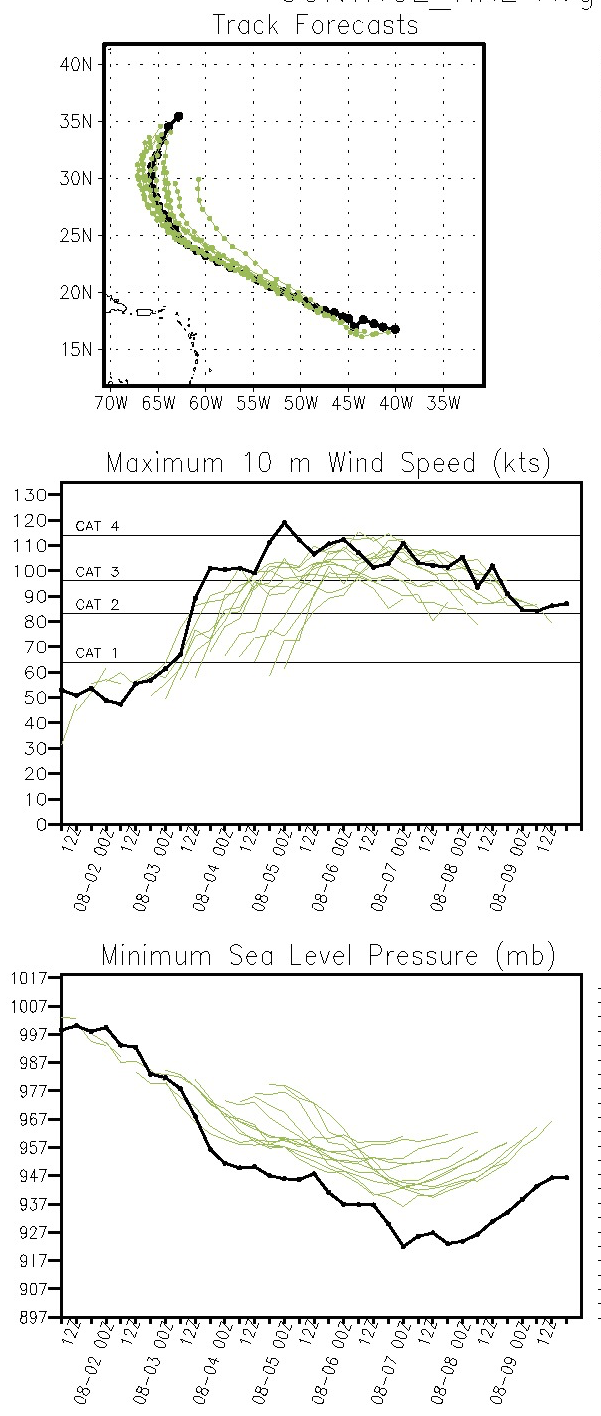 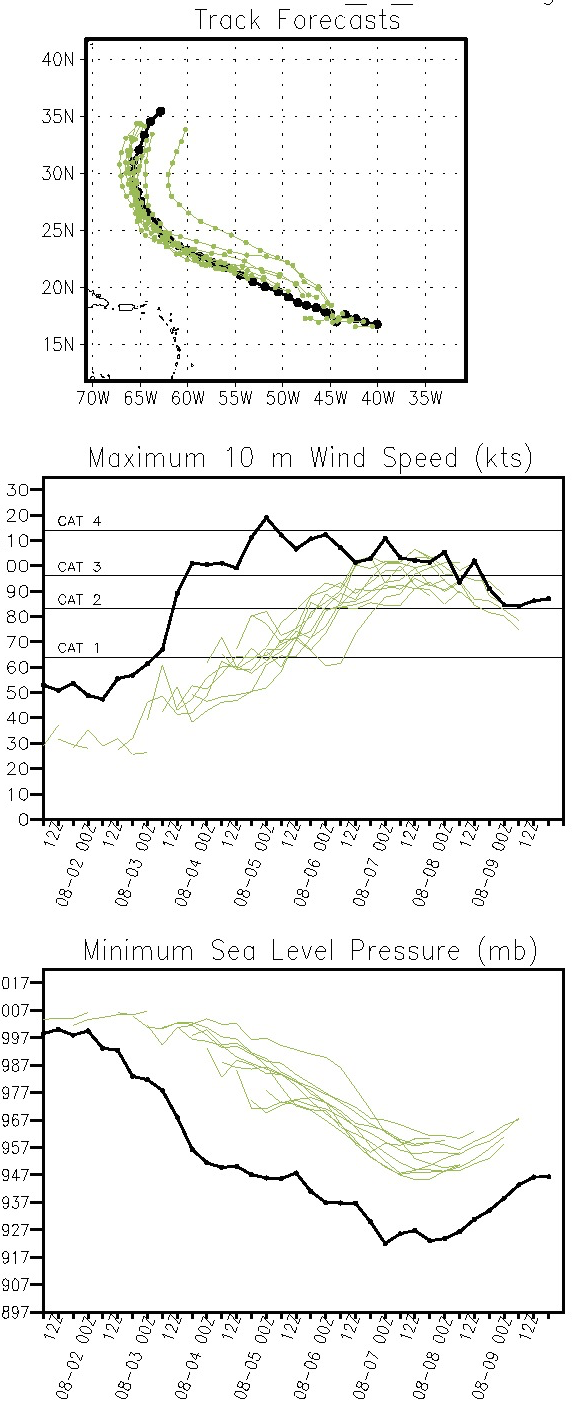 Control + T
Control
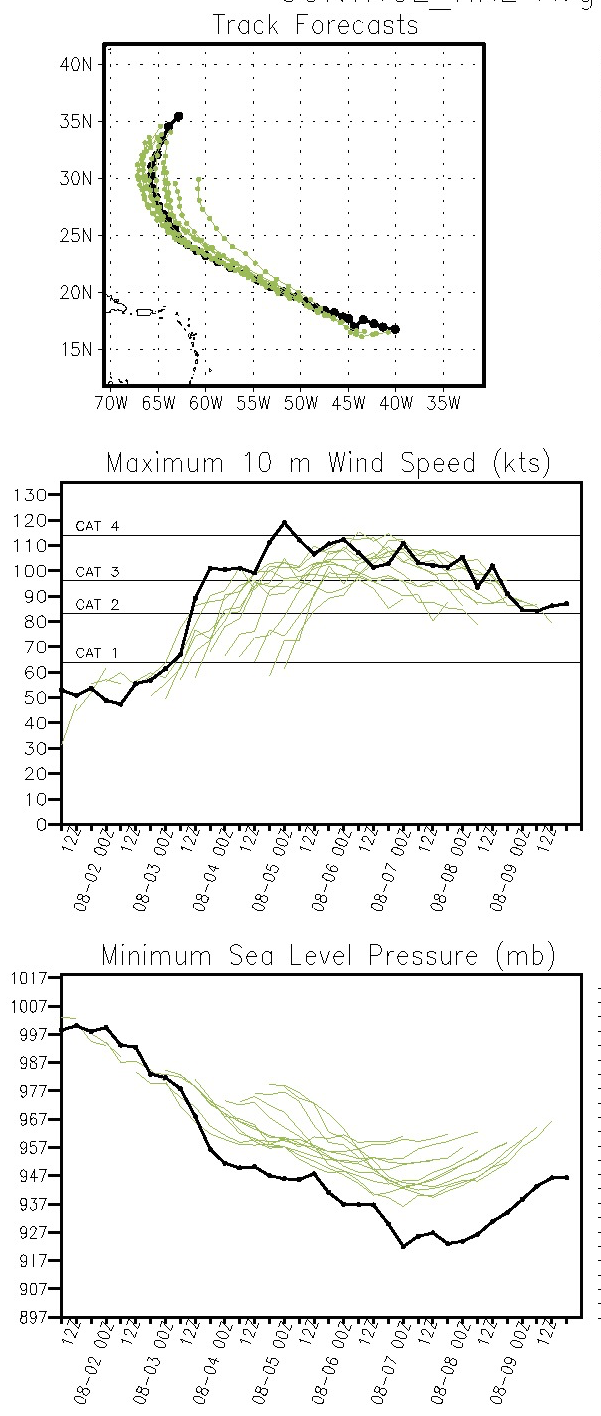 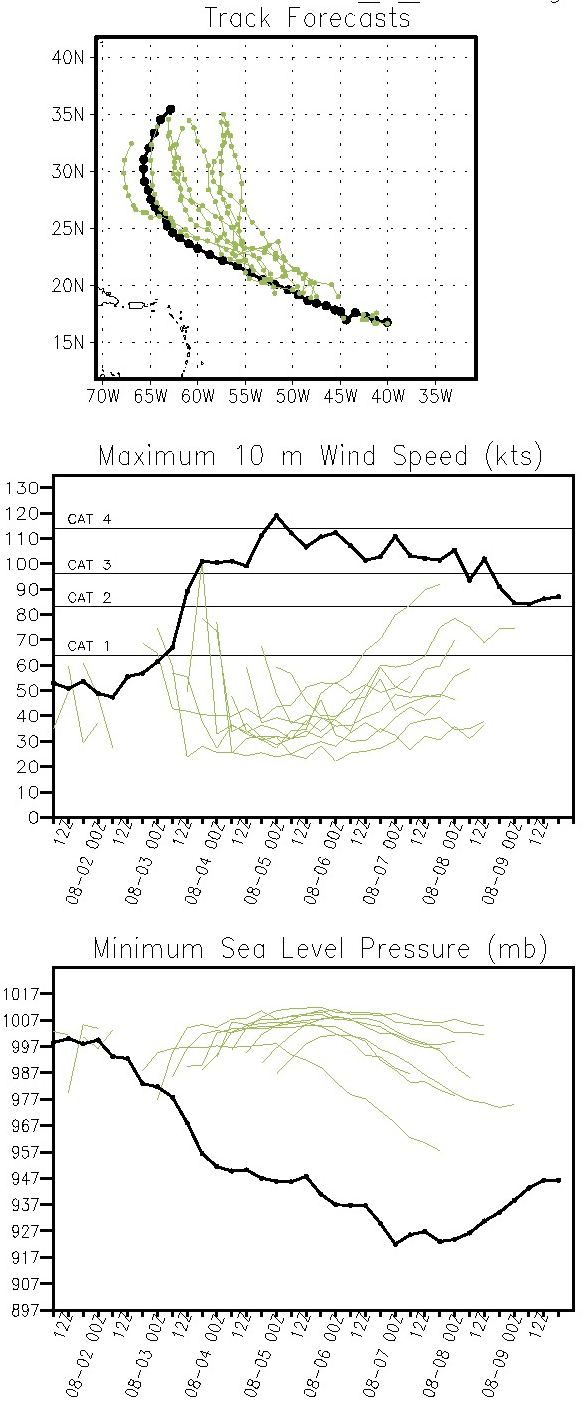 Control + TQ
Control
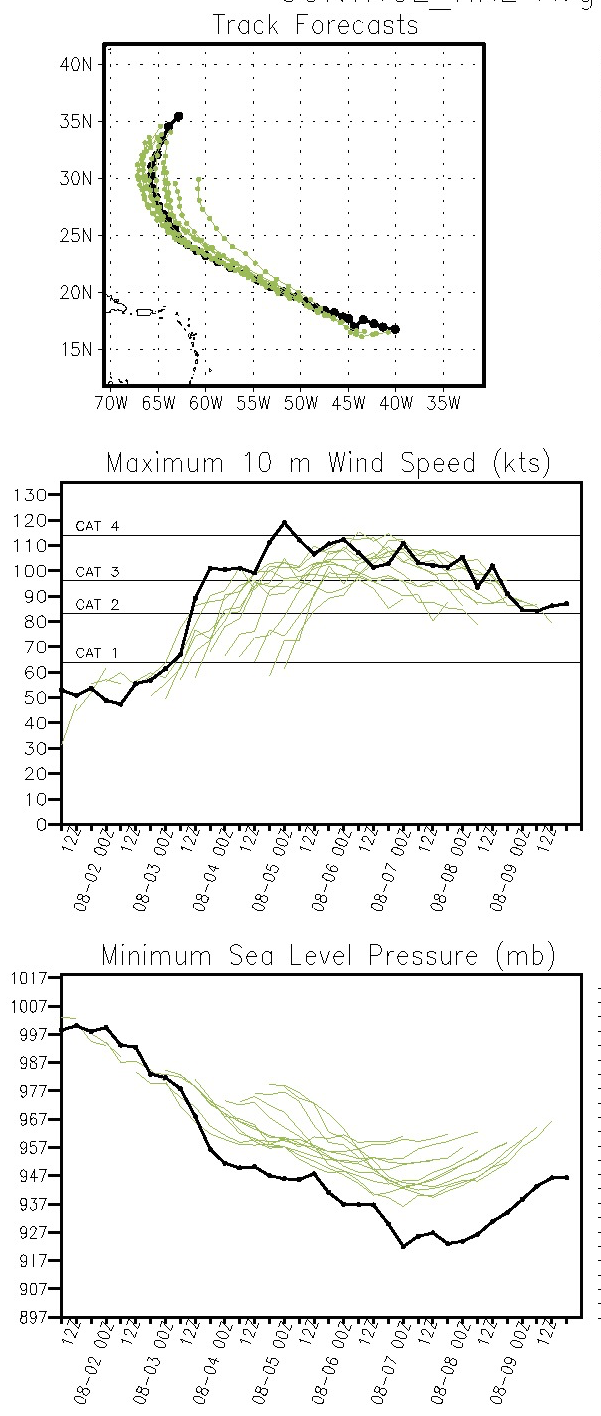 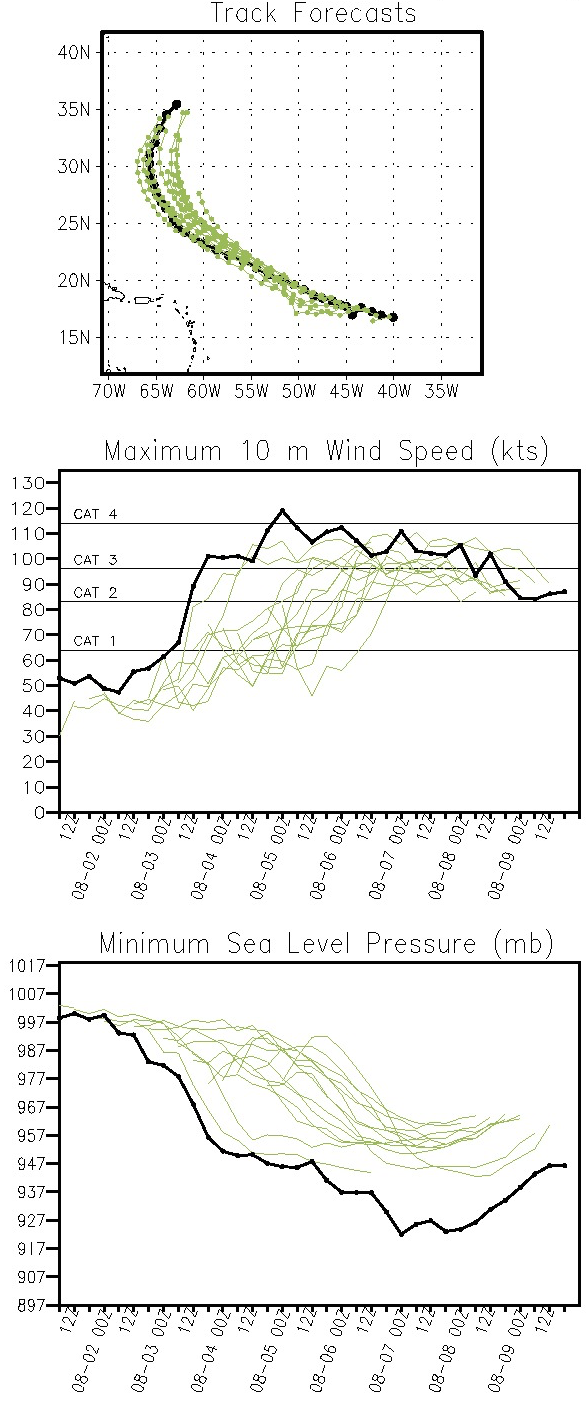 The data included in the control 
Radiosondes, ships, buoys, surface stations
AMVs from GOES-Imager, SEVERI
T,q soundings from GOES-Sounder, HIRS, AIRS, MHS,GPS
T soundings from from AMSU-A, q soundings from AMSU-B